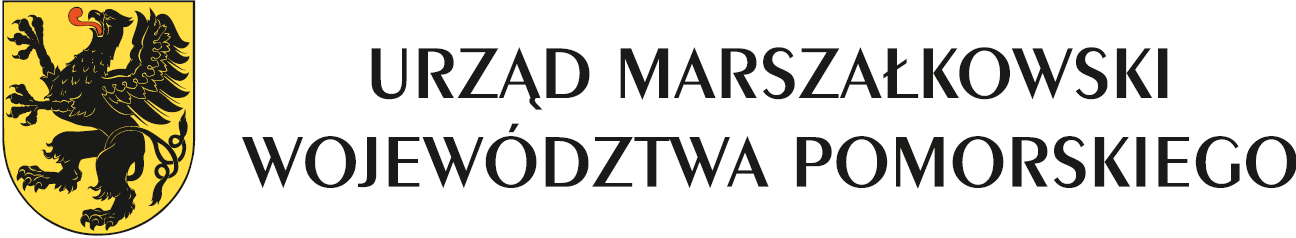 Podpisanie umów o dofinansowanie 
pomorskich projektów w ramach programu LIFE 2021-2027: 
LIFE Pom GOZilla.PL oraz LIFE for Dunes PL

Gdańsk, 24 stycznia 2025 r.
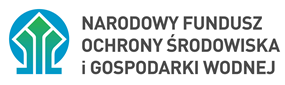 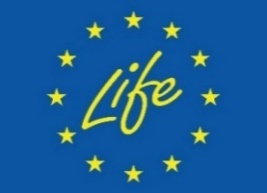 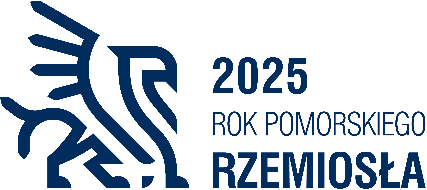 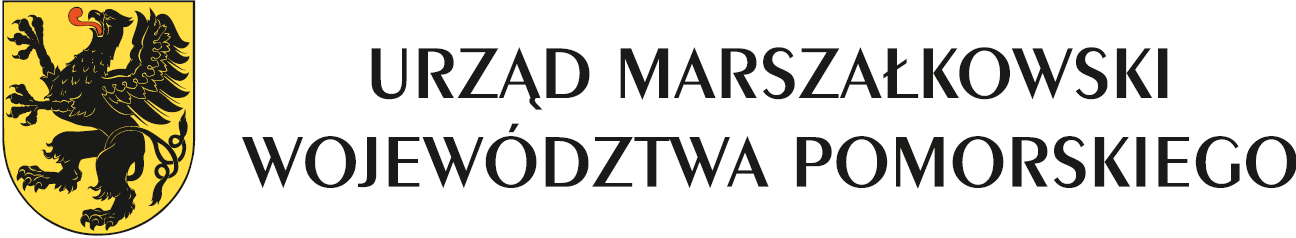 Wdrożenie Planu Gospodarki Odpadami dla Województwa Pomorskiego (PGOWP) uwzględniającego hierarchię sposobów postępowaniaz odpadami komunalnymi oraz zasady gospodarki cyrkularnej (GOZ) LIFE Pom GOZilla.PL
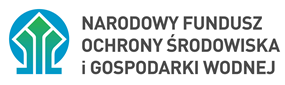 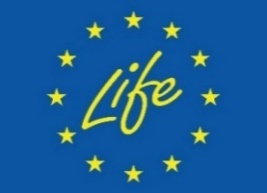 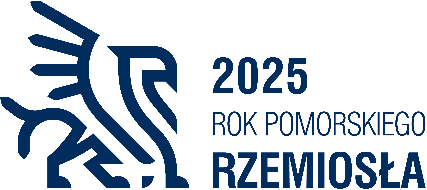 Program LIFE
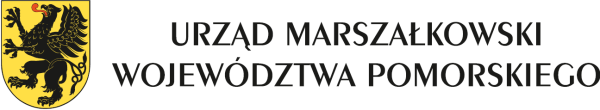 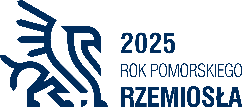 Jedyny instrument Komisji Europejskiej, który koncentruje się wyłącznie na wspieraniu działańna rzecz środowiska i klimatu.







Polska zajmuje pierwsze miejsce pod względem liczby realizowanych projektów strategicznych LIFEwśród państw uczestniczących w programie LIFE w dwóch ostatnich perspektywach finansowych UE. 
LIFE Pom GOZilla.PL jest pierwszym w Polsce zintegrowanym projektem strategicznym w obszarze gospodarki o obiegu zamkniętym (GOZ).
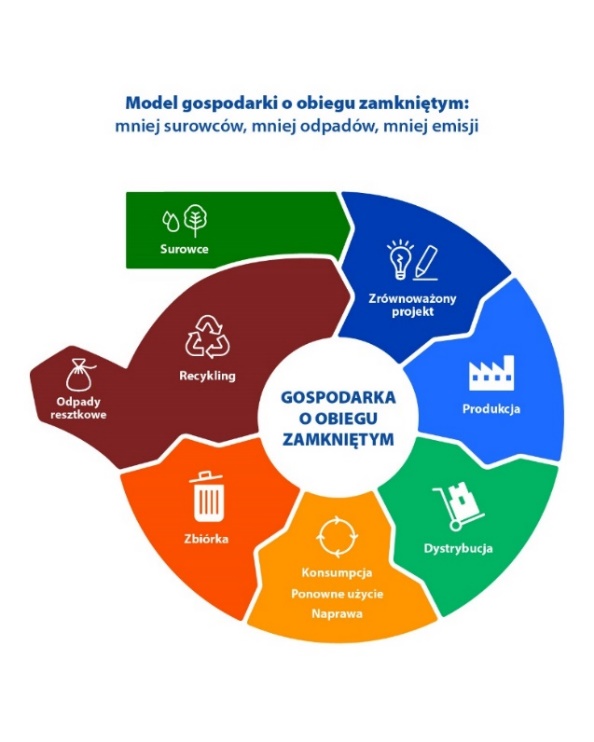 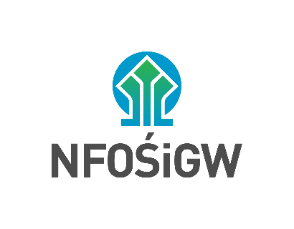 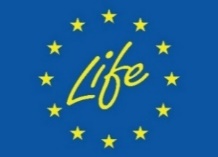 Źródło: 
prezentacja p. Andrzej Muter, NFOŚiGW,  z dn. 05.12.2024 r.
https://www.europarl.europa.eu
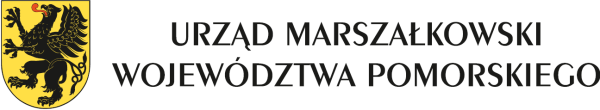 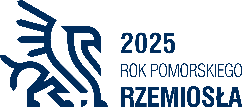 Problemy i cel projektu LIFE Pom GOZilla.PL
Masa wytwarzanych odpadów oraz rosnące wymagania dla gmin dotyczą osiągania poziomów przygotowaniado ponownego użycia i recyklingu odpadów komunalnych.
Nieracjonalna gospodarka odpadami prowadząca do zanieczyszczenia środowiska lądowego i morskiego.
Nieefektywne gospodarowanie cennymi zasobami naturalnymi.
GOZ 
– gospodarka o obiegu zamkniętym
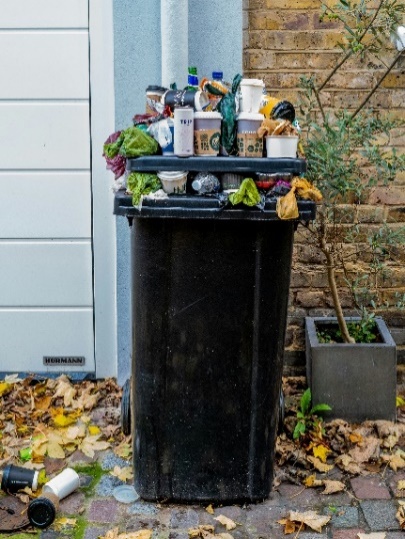 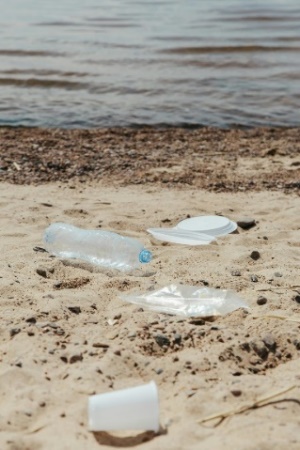 3R - Reduce, Reuse, Recycle
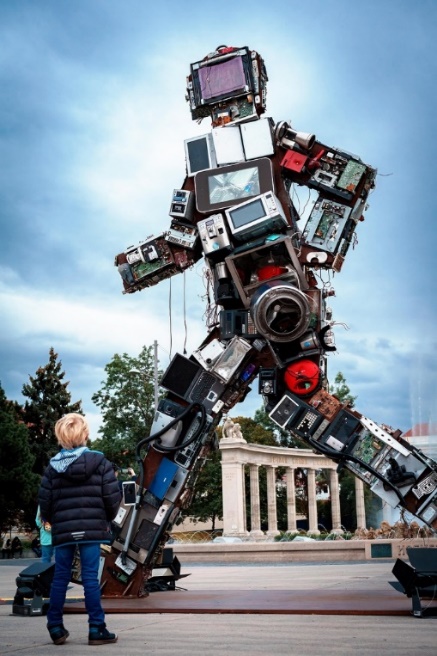 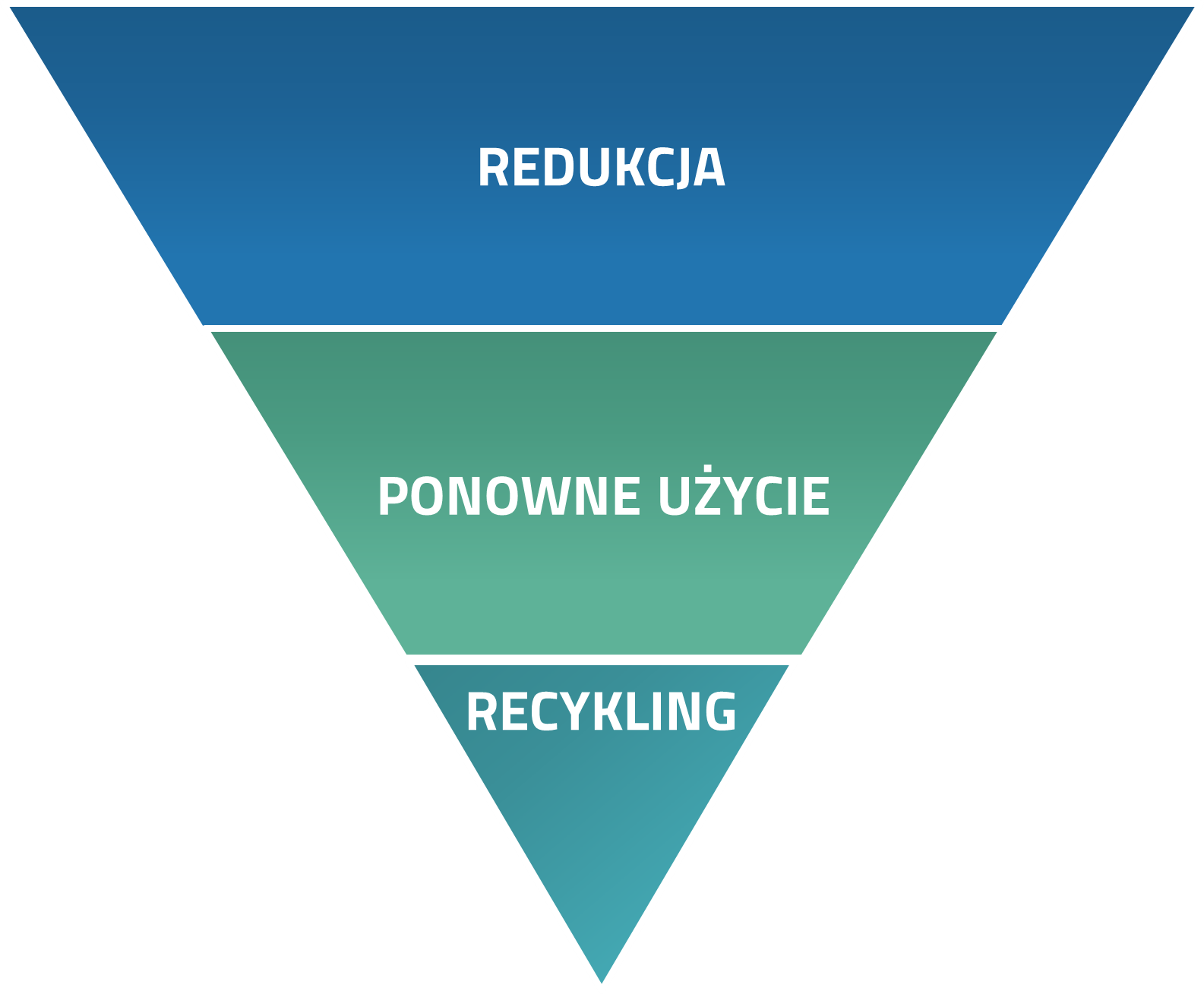 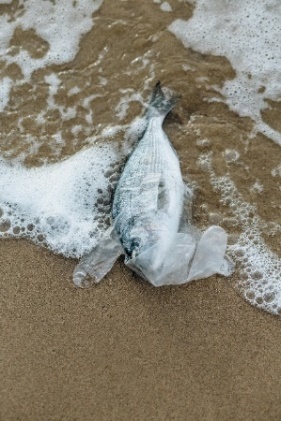 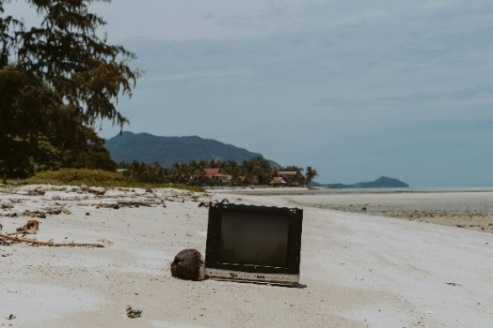 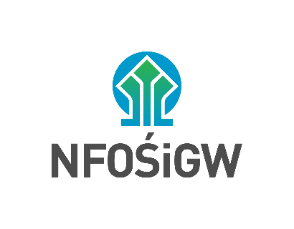 Okres realizacji projektu: 2025-2035
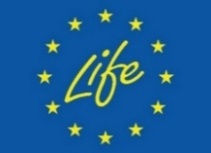 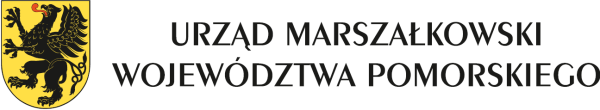 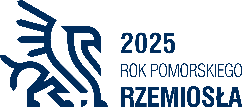 Budżet projektu LIFE Pom GOZilla.PL
WARTOŚĆ PROJEKTU: 	21 907 084 EUR w tym:

KOMISJA EUROPEJSKA: 	      		           			
Dotacja 60% kosztów kwalifikowanych – 13 144 250 EUR

NFOŚiGW:	 	       		
Dotacja 35% kosztów kwalifikowanych – 7 667 479 EUR

WKŁAD WŁASNY PARTNERÓW: 

5% kosztów kwalifikowanych - 1 095 355 EUR
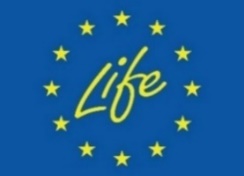 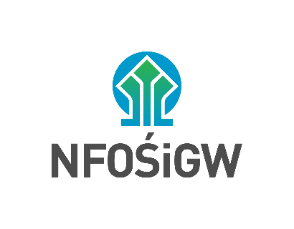 Partnerzy projektu LIFE Pom GOZilla.PL
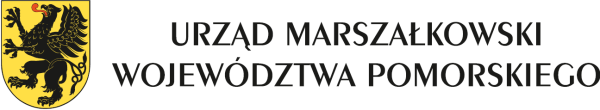 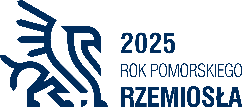 LIDER:


    PARTNERZY STRATEGICZNI:



     PARTNERZY GMINNI:
24 pomorskie gminy – Brusy, Bytów, Cedry Wielkie, Choczewo, Czersk, Dziemiany, Kaliska, Kartuzy, Kępice, Miasto Łeba, Miasto Słupsk, Miasto Ustka, Pelplin, Przywidz, Rumia, Somonino, Stare Pole, Stary Targ, Sulęczyno, Sztum, Sztutowo, Trzebielino, Wicko, Władysławowo;
2 spółki komunalne - ZGK w Jezierzycach Sp. z o. o., ZGK Ustka Sp. z o. o.;
     
     ORAZ 
     Województwo Mazowieckie - partner nie ponoszący kosztów.
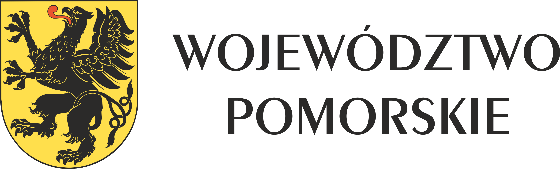 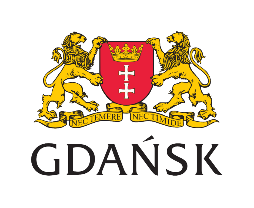 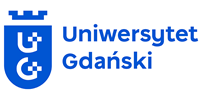 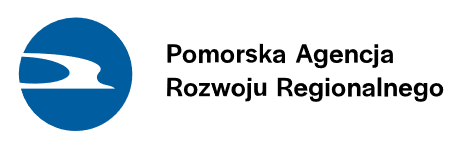 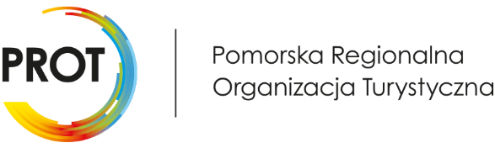 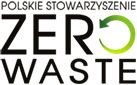 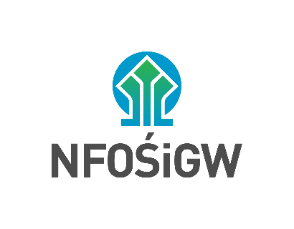 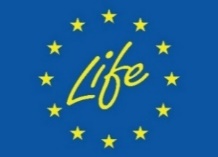 Zakres projektu LIFE Pom GOZilla.PL
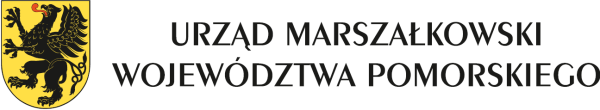 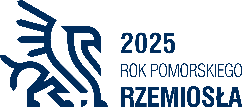 ZMIANA ŚWIADOMOŚCI      I ZACHOWAŃ
WSPARCIE SAMORZĄDÓWI PRZEDSIĘBIORCÓW
PILOTAŻE ZAGOSPODAROWANIA SPECYFICZNYCH ODPADÓW
KOORDYNACJA PROJEKTU
WP1. Zarządzanie projektem i działania koordynacyjne
WP3. Centrum Wsparcia Urzędu Marszałkowskiego
WP7. Działania dotyczące recyklingu bioodpadów
WP4. Kampania edukacyjna
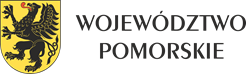 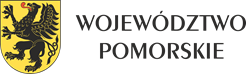 WP2. Monitorowanie, koordynacja i mobilizacja funduszy komplementarnych
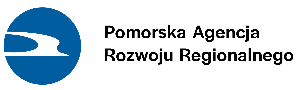 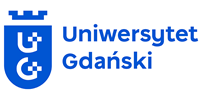 WP5. Centrum Wsparciadla przedsiębiorców
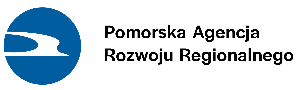 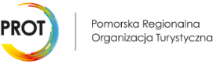 WP9.Pilotaż metody prawidłowego zagospodarowania zużytych sieci rybackich
WP8. Aplikacje mobilne wspierające tworzenie "społeczeństwa recyklingu„w Gdańsku
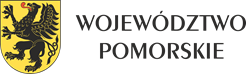 WP10. Trwałość, powielanie i wykorzystywanie wyników projektu
WP6. Centrum Kompetencji Uniwersytetu Gdańskiego dla lokalnych samorządów
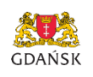 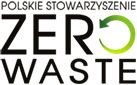 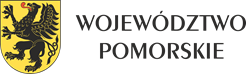 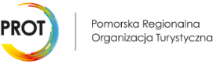 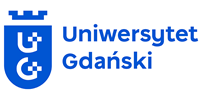 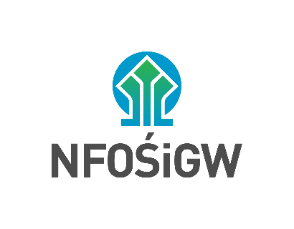 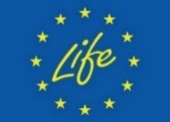 Rezultaty projektu LIFE Pom GOZilla.PL
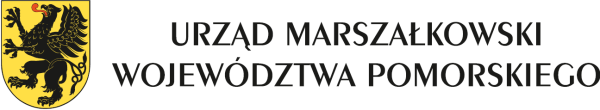 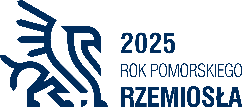 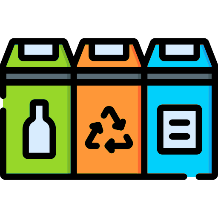 Wzrost poziomu przygotowaniado ponownego użycia i recyklingu odpadów komunalnych >> do co najmniej 65% w 2035 r.
Redukcja masy odpadów komunalnych przekazywanychna składowiska>> do co najmniej 10% w 2035 r.
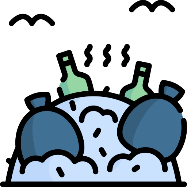 Redukcja masy zmieszanych odpadów komunalnychoraz wzrost masy odpadów selektywnie zbieranych
Wzrost masy produktów przekazanychdo naprawy lub ponownego użycia >> „drugie życie” produktu
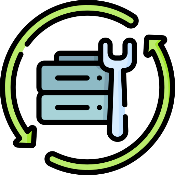 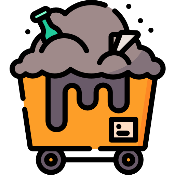 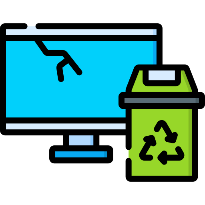 Wzrost masy odpadów elektrycznychi elektronicznych przygotowanychdo ponownego użycia i recyklingu
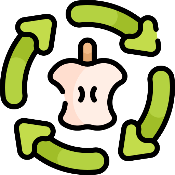 Wzrost masy bioodpadów poddanych recyklingowi organicznemu
>>  95 mln Euro – planowana kwota środków komplementarnych pozyskanych przez beneficjentów z województwa pomorskiego w celu realizacji działań w zakresie gospodarki odpadami
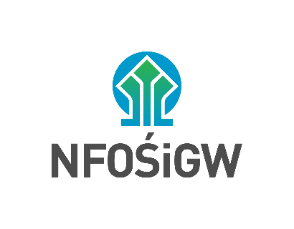 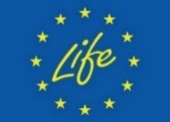 Ikony graficzne pobrano ze strony https://www.freepik.com
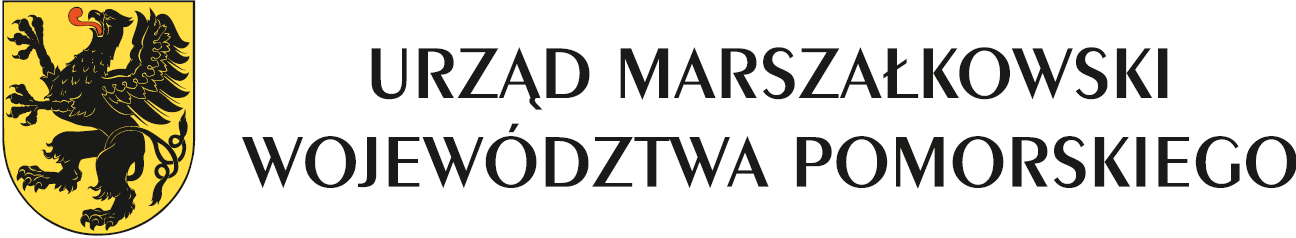 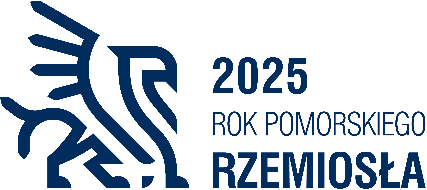 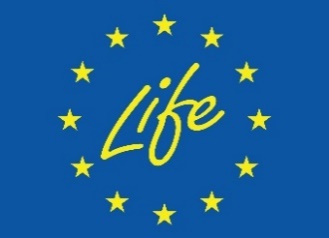 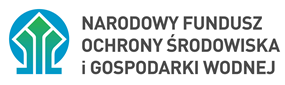 Kontakt:

Krzysztof Pałkowski, Dyrektor Departamentu Środowiska i Rolnictwa
tel. 58 32 68 320, e-mail: k.palkowski@pomorskie.eu

Paulina Górska, Zastępca Dyrektora Departamentu Środowiska i Rolnictwa
tel. 58 32 68 796, e-mail: p.gorska@pomorski.eu

Kamila Szmidt, Kierownik Referatu Projektów Środowiskowych
Tel. 58 32 68 664, e-mail: k.szmidt@pomorskie.eu
[Speaker Notes: Zawarcie umów o dofinansowanie dla projektu GOZilla jest zwieńczeniem naszej niemal dwuletniej pracy, naszego partnerstwa w przygotowaniu projektu strategicznego dla regionu oraz wniosku o dofinansowanie wraz z wieloma załącznikami oraz projektów umów.]